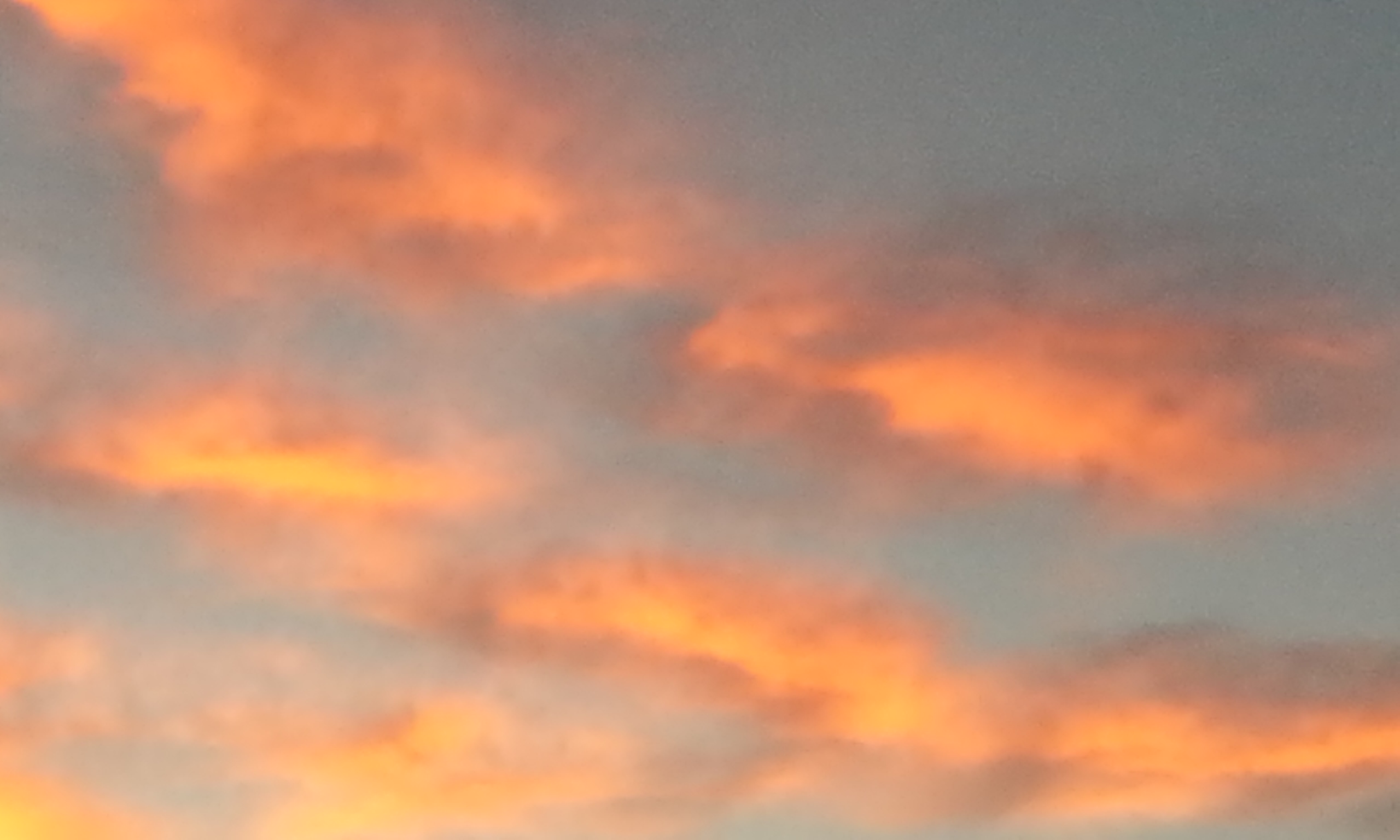 His Invitation

Romans 10:21

Luke 14:16-24
Parable of the Great Supper
[Speaker Notes: Even when]
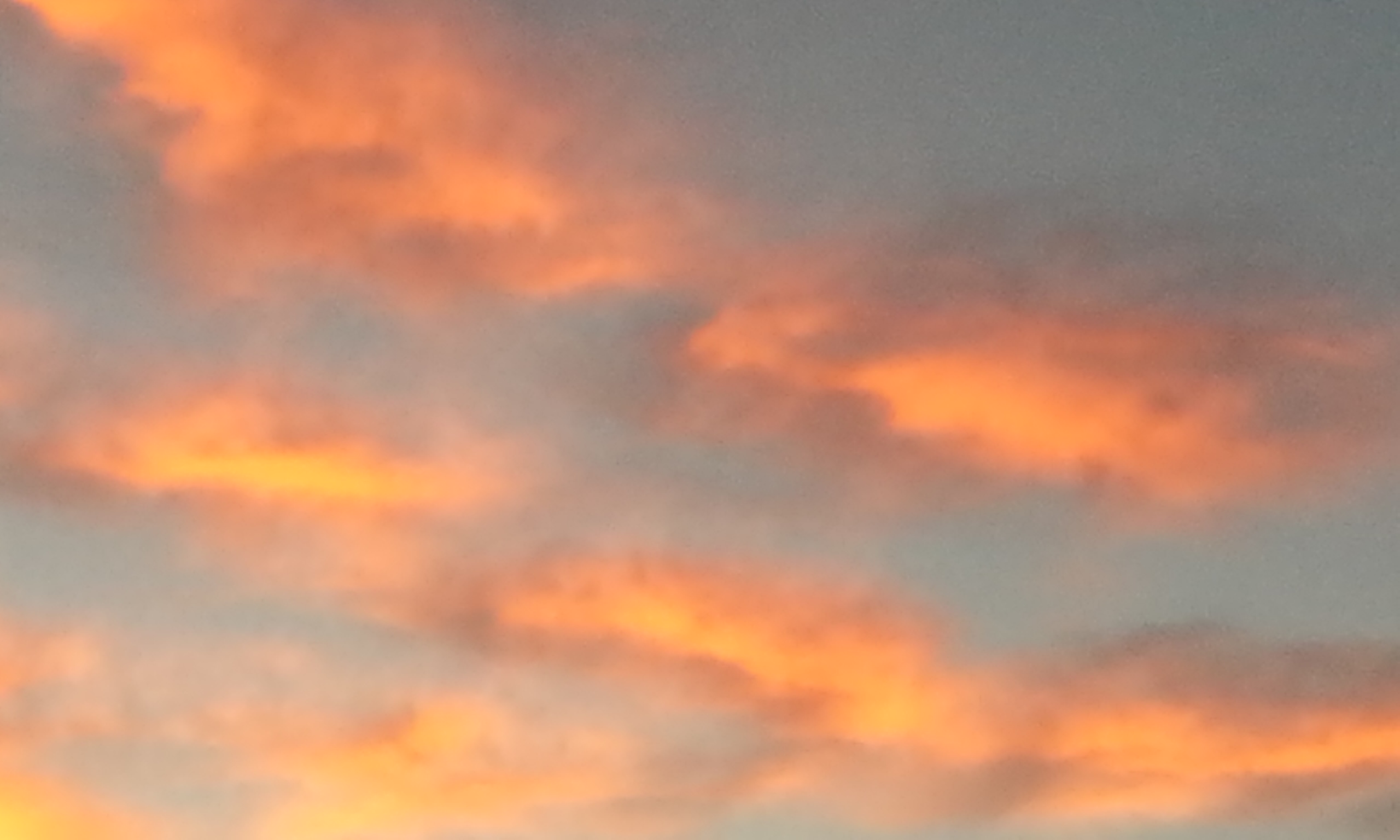 “…All day long I have stretched forth my hands unto a disobedient and gainsaying people”

Romans 10:21


His hand is still stretched out even when we refuse His Invitation
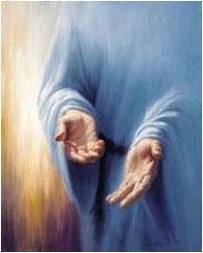 [Speaker Notes: Even when]
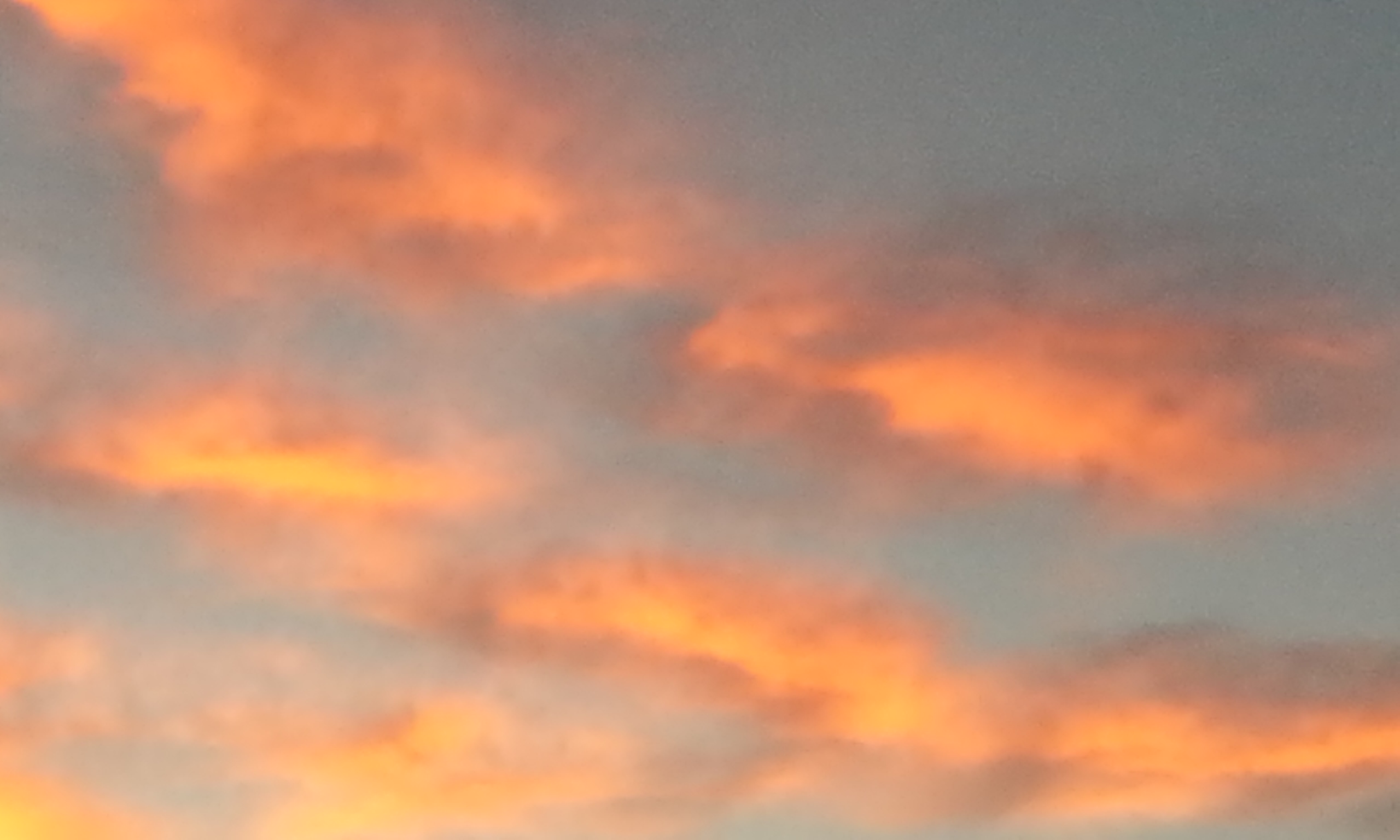 A Certain Man
“…Blessed is he that shall eat bread in the kingdom of God.”
Luke 14:15
[Speaker Notes: Even when]
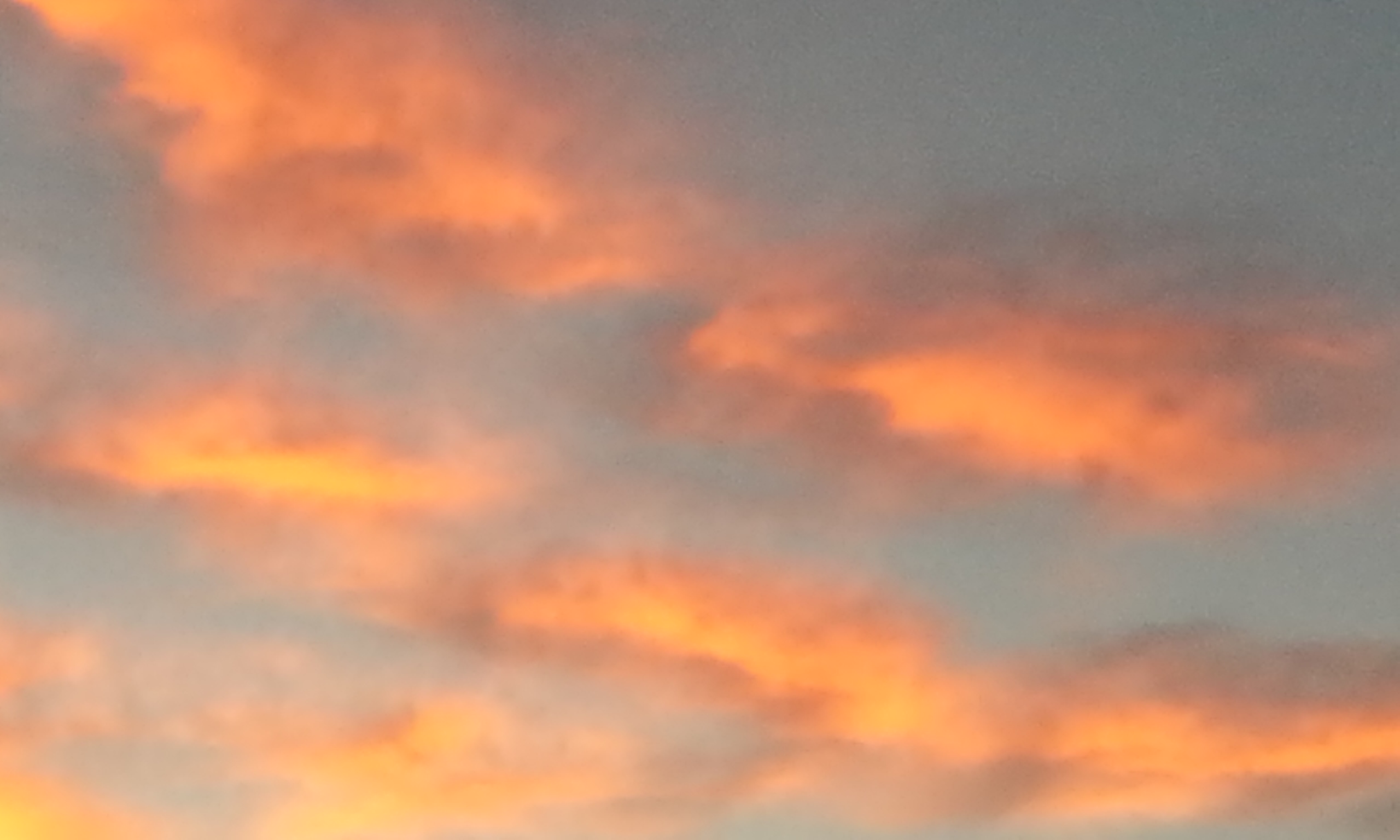 Planning
Planning for a feast takes long hours

The Lord’s servants labor long to bring the message of the Word of the Lord
Luke 14:16
[Speaker Notes: Even when]
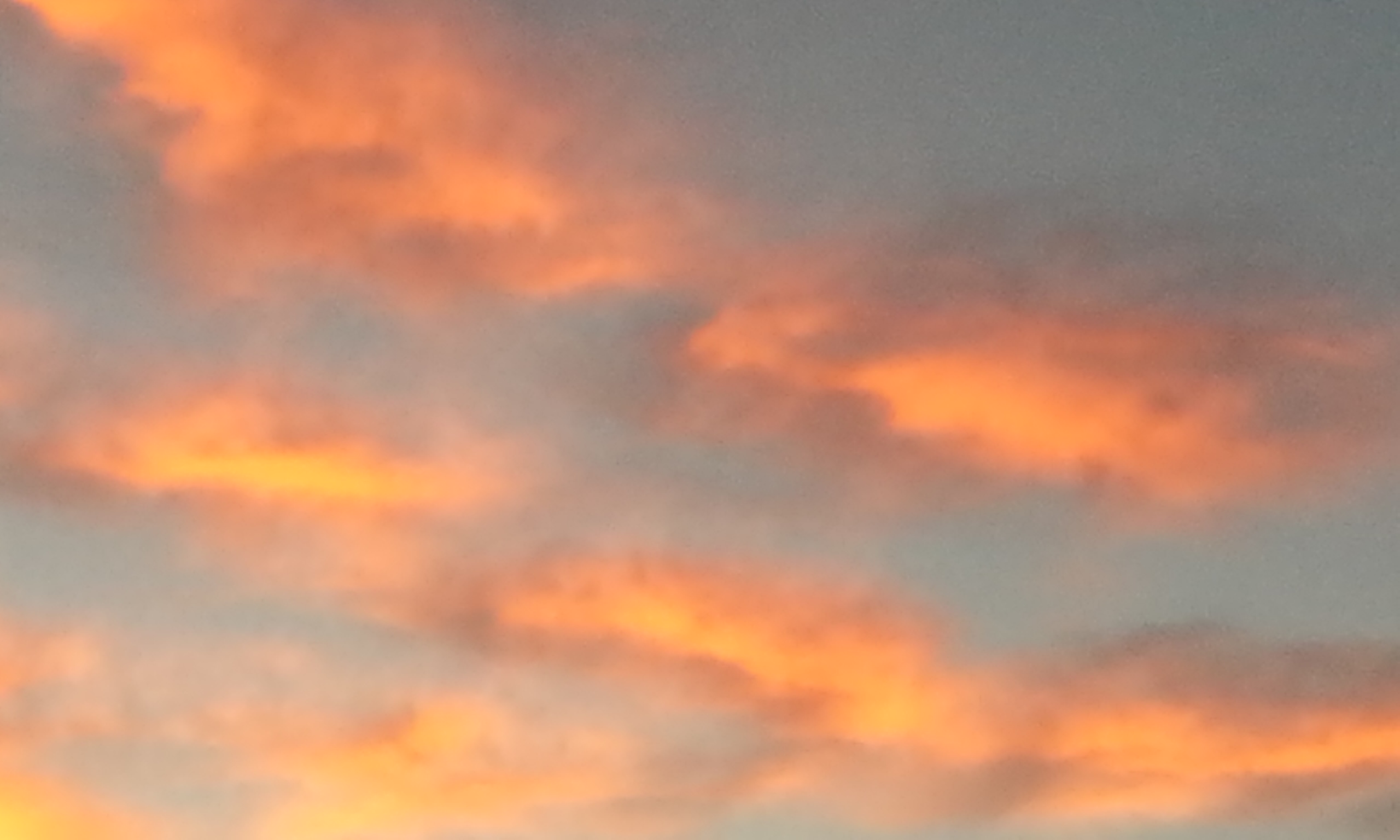 Guest List
Special chosen People were on the Guest list

The Lord’s chosen people of Israel, the covenant people
[Speaker Notes: Even when]
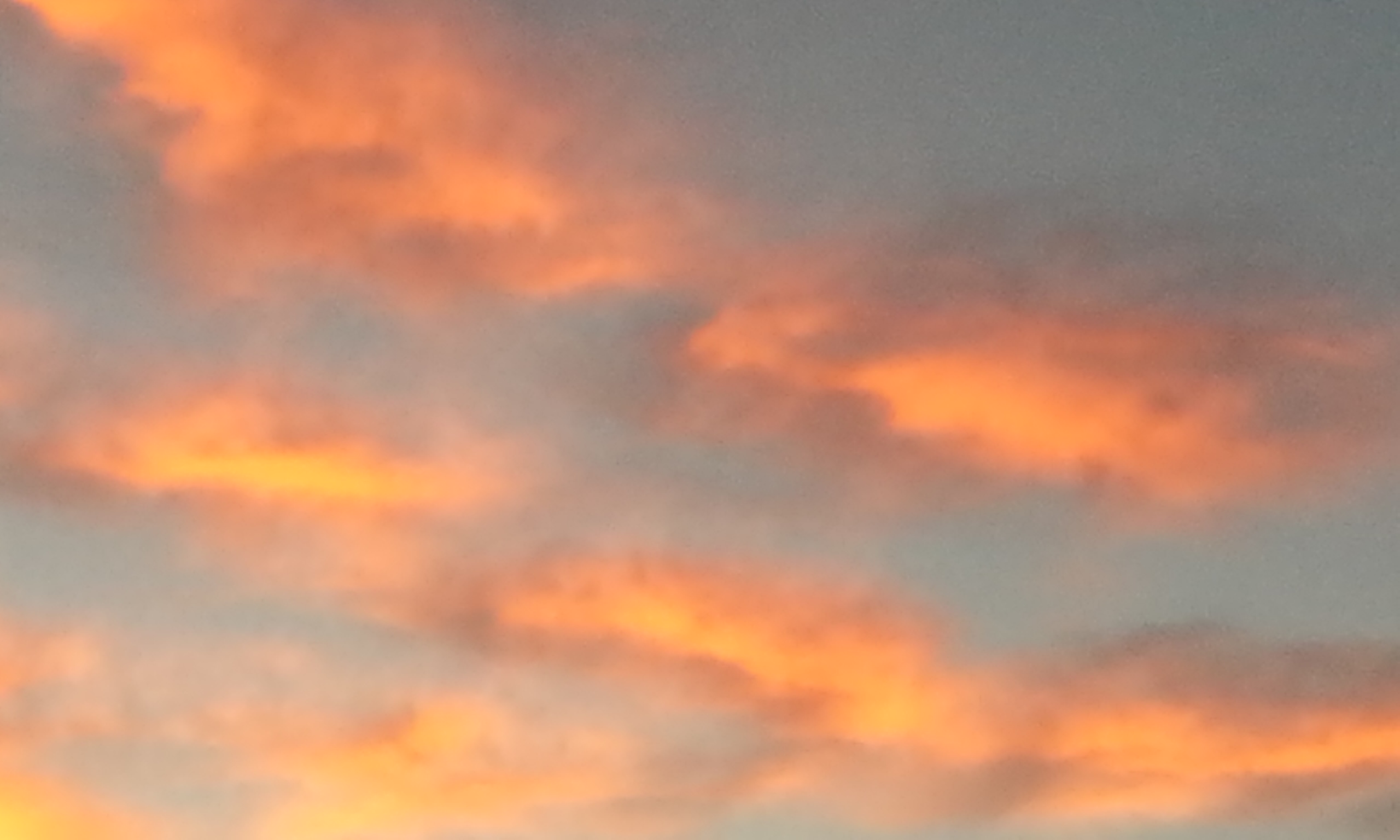 An Invitation
An Invitation to the supper (feast.) was sent out.

An Invitation to come unto Christ
You are invited
“Perhaps there’s only one thing more humiliating than not being invited to a party; inviting people to your party and having them choose not to come…” (2)
Luke 14:17
[Speaker Notes: Even when]
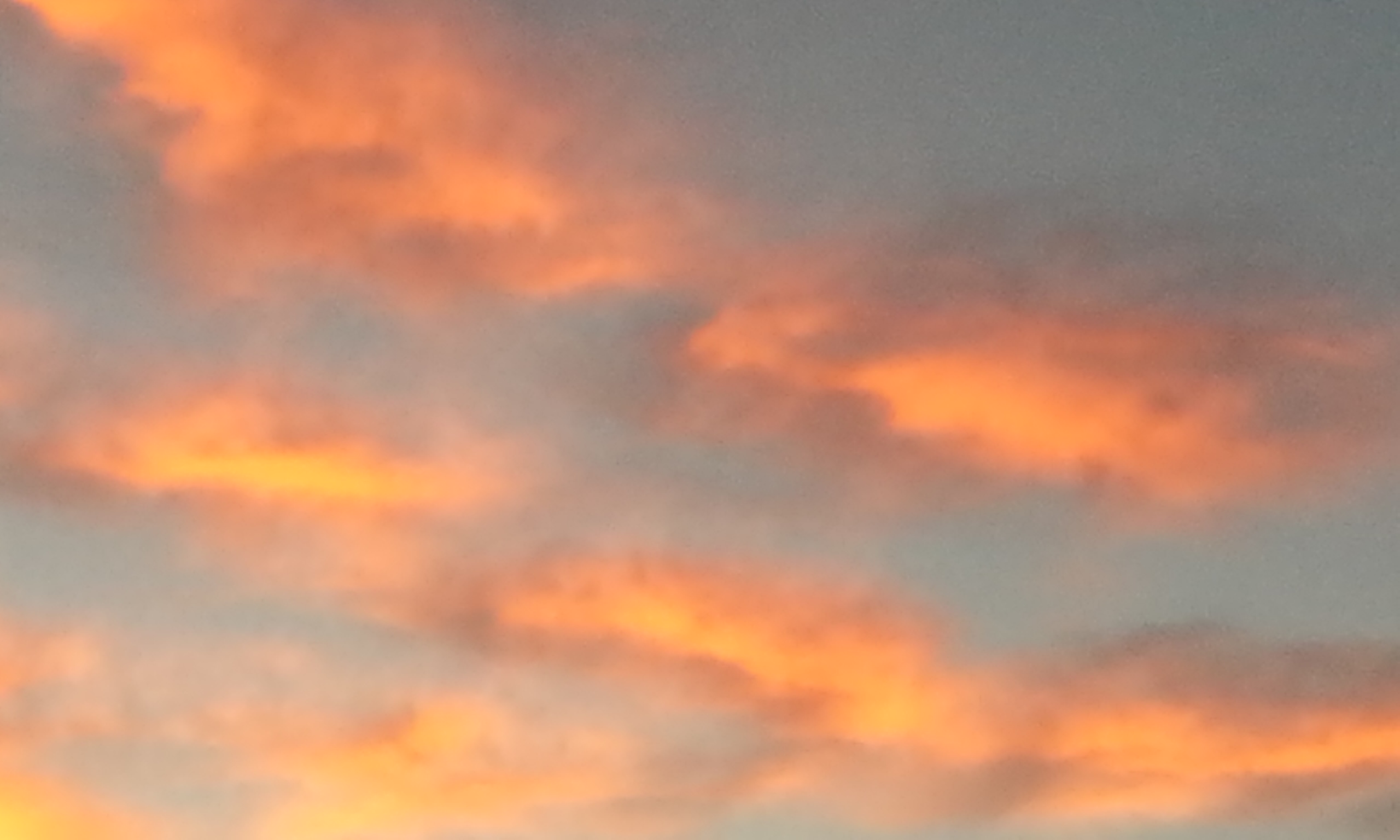 “Come: for all things are now ready”
There was no reply on the first invitation so He sent out his servant to remind the people of the supper
Luke 14:17
[Speaker Notes: Even when]
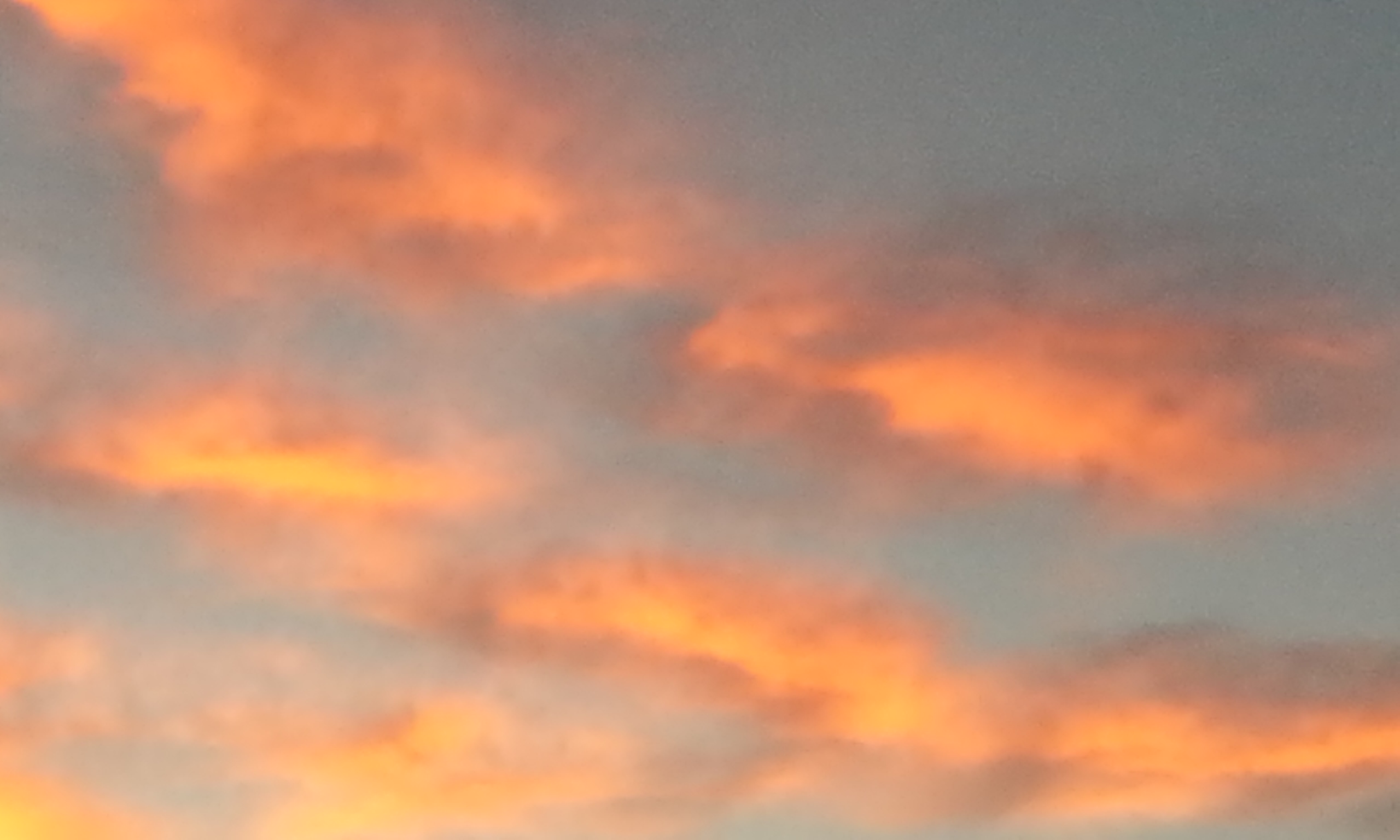 Excuses
“I have bought a piece of ground, and I must needs go and see it”

I have so much to do
“I have bought five yoke of oxen, and I go to prove them”

I have other things to take care of
“I have married a wife, therefore I can not come.”

My wife hasn’t  a thing to wear
Luke 14:18-20
[Speaker Notes: Even when]
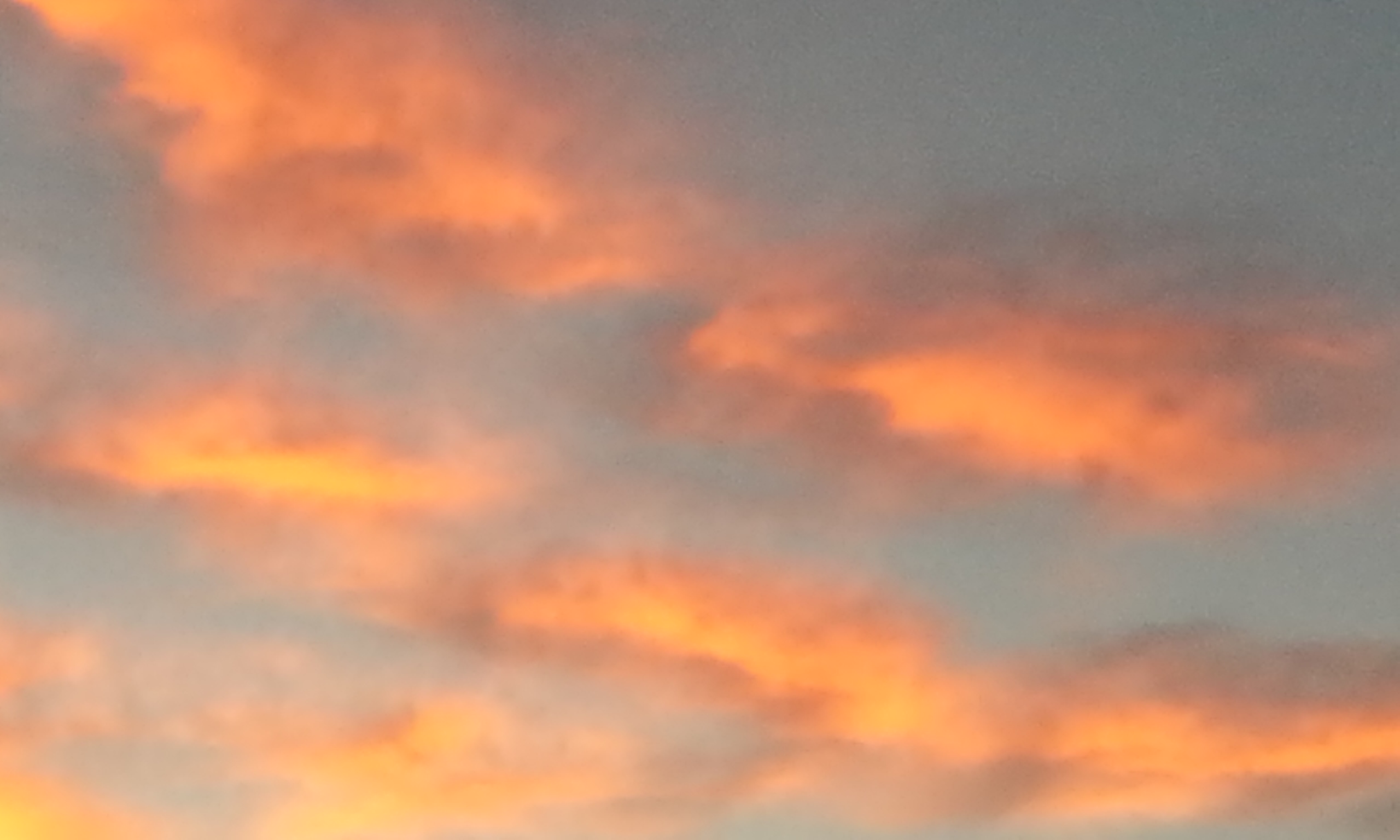 Declined
The servant returned and told Him that no one was coming.
The Word of the Lord will be taught to those who will listen. (Gentiles)
The master told his servant to go to the streets and find anyone who would come
Luke 14:21-23
[Speaker Notes: Even when]
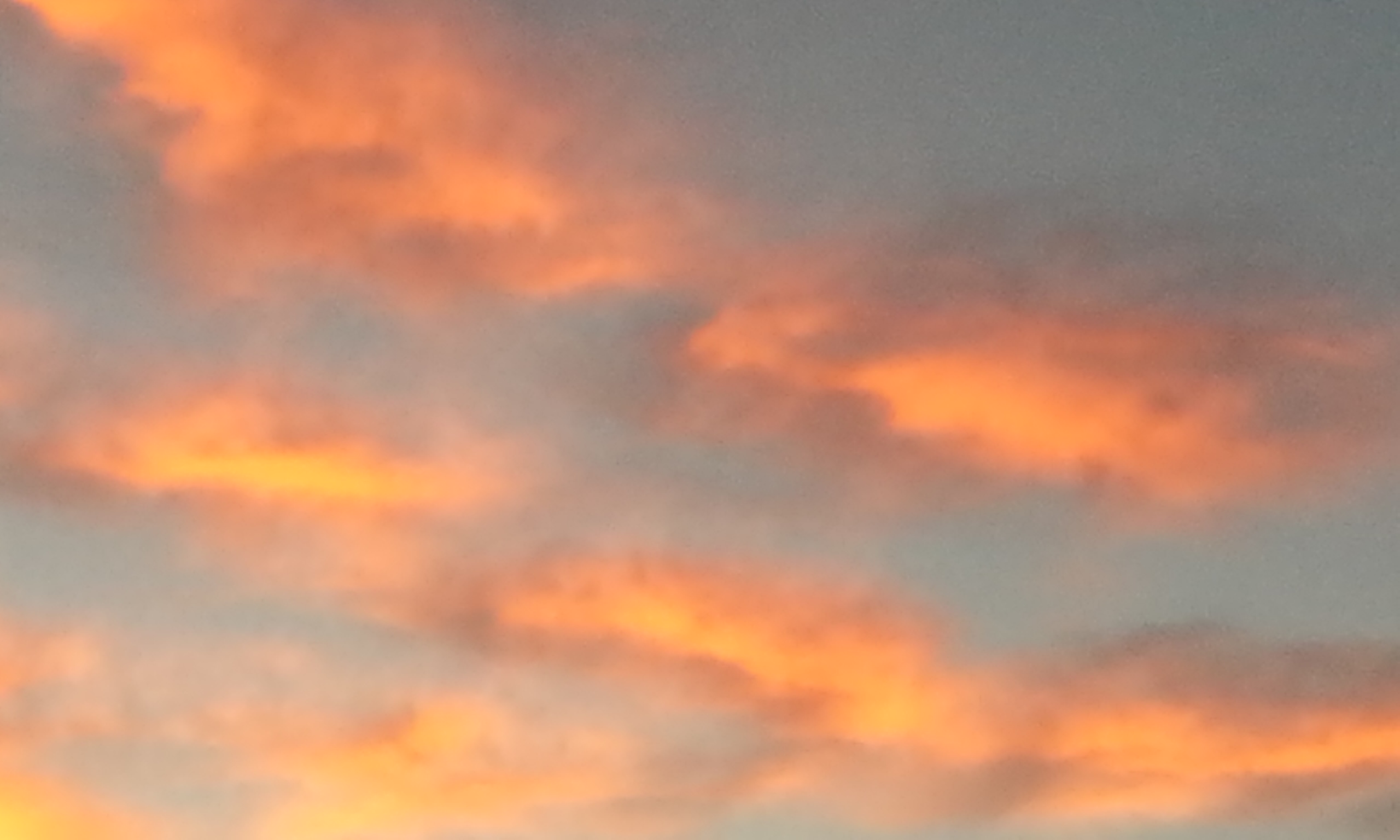 “…The gladsome invitation was to be carried to the Gentiles, who were looked upon as spiritually poor, maimed, halt, and blind. And later, even the pagans beyond the walls, strangers in the gates of the holy city, would be bidden to
the supper.” (6)
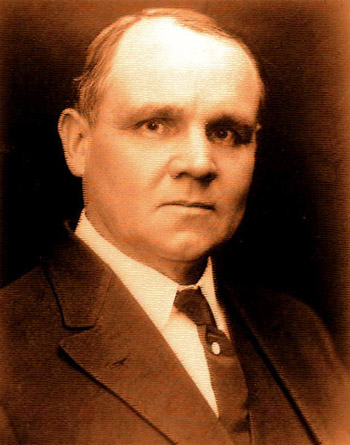 [Speaker Notes: Even when]
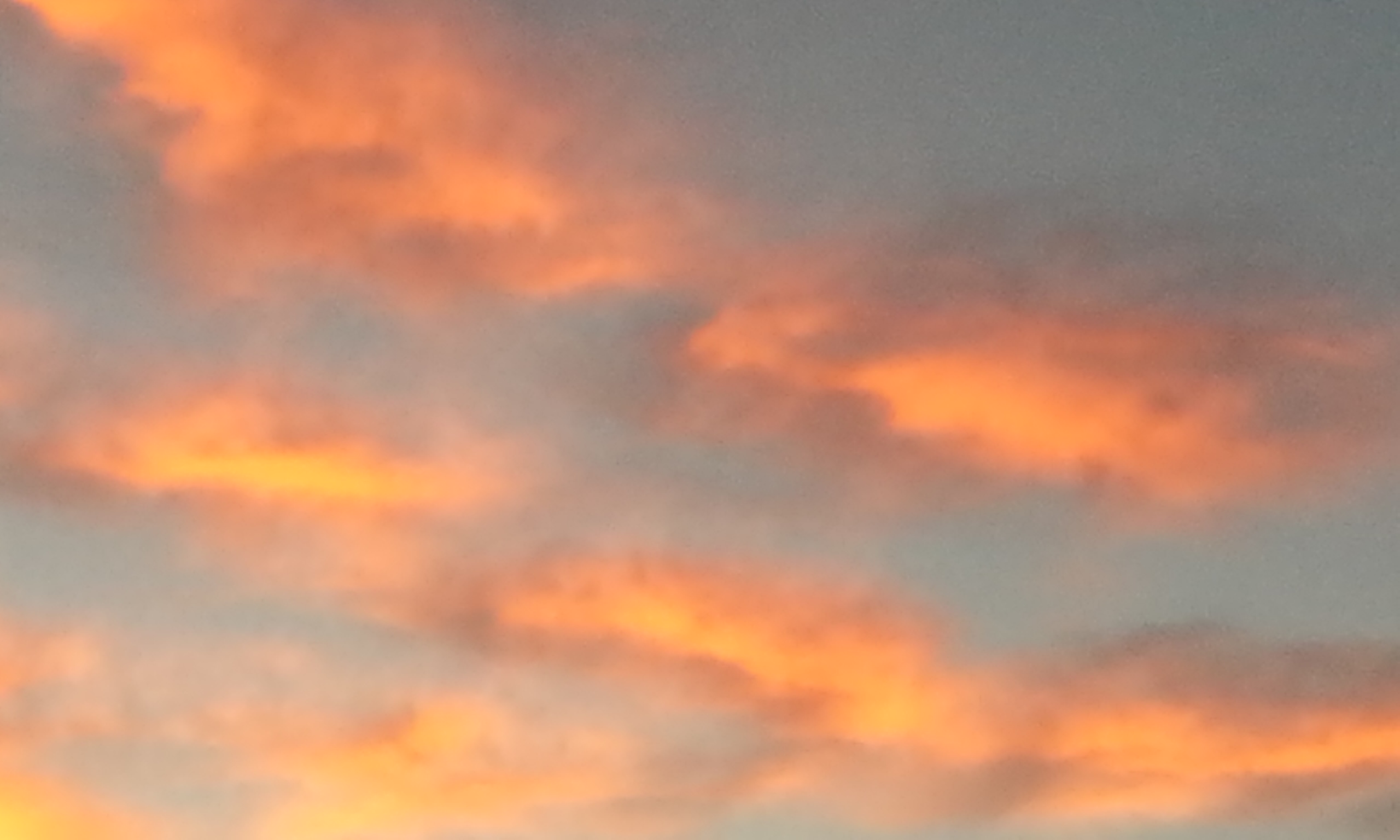 What should I do?
?
?
Accept the invitation. 
Don’t let unimportant things or material things, keep you from feasting at the Lord’s table
Important:
Those who found excuses were not going off to sin. Their excuses were not evil, just misplaced priorities
[Speaker Notes: Even when]
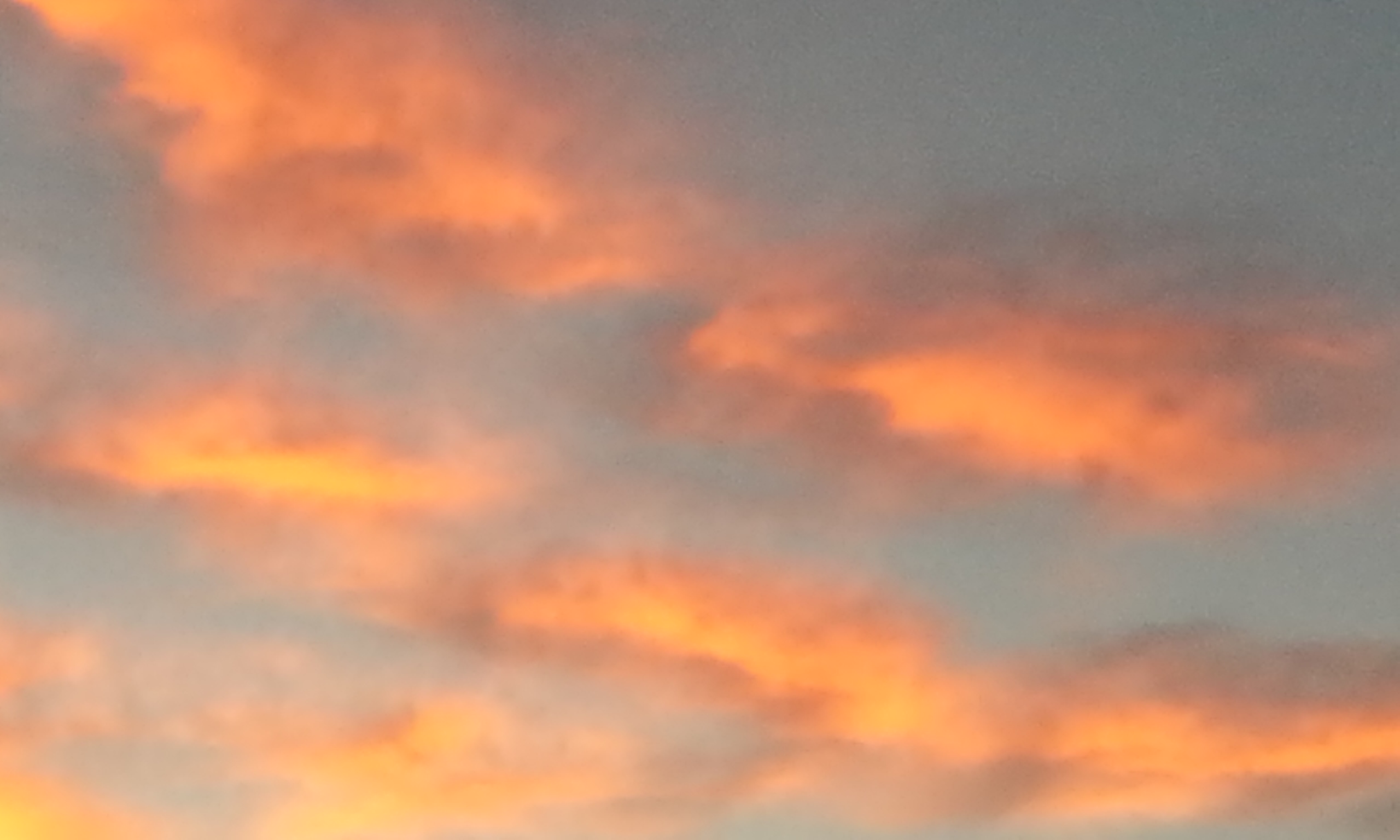 …Even when we refuse his invitations “His hand is stretched out still.”

 Isaiah 9:12, 17, 21
[Speaker Notes: Even when]